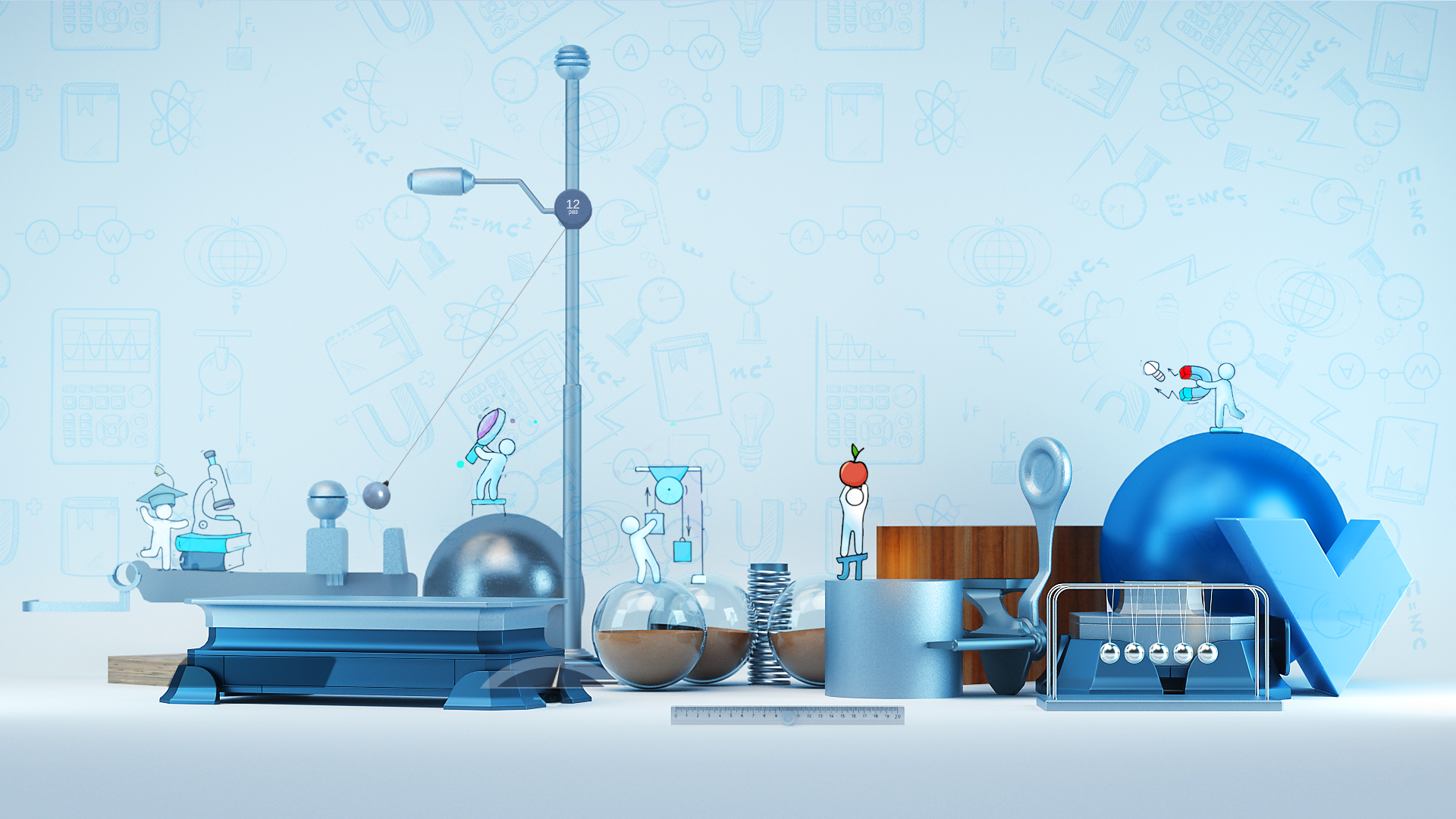 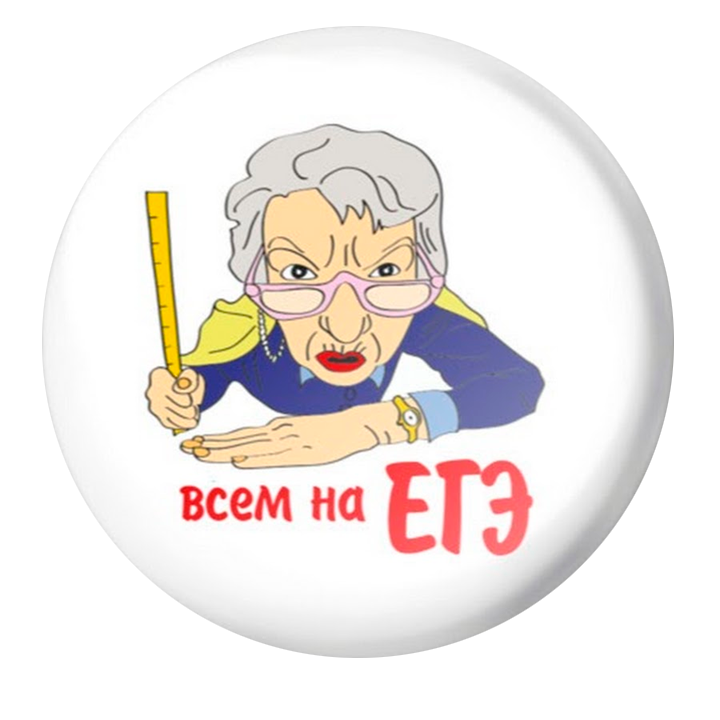 РЕАЛЬНЫЕ ВАРИАНТЫ
2024
УРАЛ - ОСНОВНАЯ ВОЛНА
График зависимости проекции vx скорости тела от времени t показан на рисунке. Определите проекцию ускорения тела в интервале времени от 0 до 0,5 с. Ответ дайте в м/с2.
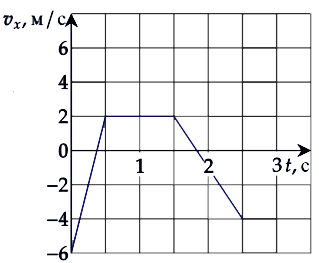 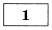 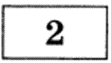 В инерциальной системе отсчёта сила величиной 35 Н сообщает телу массой 5 кг некоторое ускорение. Сила какой величины сообщит телу массой 9 кг в этой же системе отсчёта такое же ускорение?
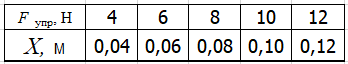 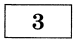 В инерциальной системе отсчета тело движется по прямой в одном направлении под действием постоянной силы, равной по модулю 10 Н. Чему равен начальный импульс тела, если спустя 3 с его импульс стал равным 70 кг·м/с ? Ответ дайте в кг·м/с.
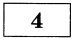 Шарик, подвешенный на нити, совершает свободные незатухающие гармонические колебания. Во сколько раз увеличится период его колебаний, если длину нити увеличить в 6,25 раза, а массу шарика уменьшить в 1,5 раза?
На рисунке показан график зависимости координаты х тела, движущегося вдоль оси Ох, от времени.
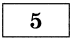 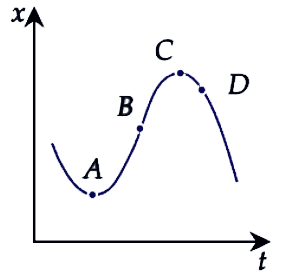 Из приведенного ниже списка выберите все правильные утверждения.
1)В точке А проекция скорости тела на ось Ох равна нулю.
2)Проекция перемещения тела на ось Ох при переходе из точки В в точку D отрицательна.
3)На участке ВС скорость тела уменьшается.
4)В точке А проекция ускорения тела на ось Ох отрицательна.
5)В точке D ускорение тела и его скорость направлены в противоположные стороны.
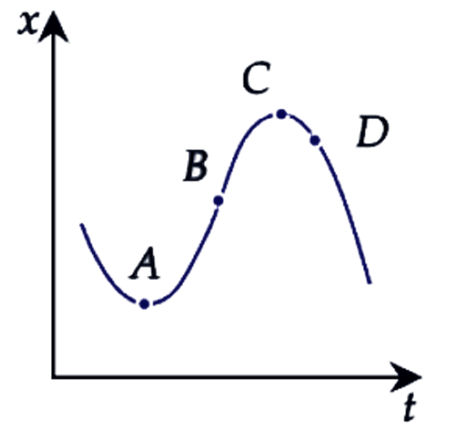 1) В точке А тангенс угла наклона касательной равен нулю, значит, vAx = 0. Утверждение верное.
2)SX = xD — хв > 0 → проекция перемещения положительна. Утверждение неверное.
3) В точке В тангенс угла наклона касательной больше, чем в точке С, значит, скорость уменьшается, проекция ускорения на ось отрицательна. Утверждение верное.
4) Точка А находится на участке параболы, у которой ветви направлены вверх, поэтому проекция ускорения положительна. Утверждение неверное.
5) Точка D находится на участке параболы, у которой ветви направлены вниз, поэтому проекция ускорения отрицательна. Тангенс угла наклона касательной меньше нуля, значит, скорость тоже отрицательна. В итоге, скорость сонаправлена ускорению. Утверждение неверное.
В результате перехода спутника Луны с одной круговой орбиты на другую радиус его вращения увеличивается. Как изменяются в результате этого перехода центростремительное ускорение спутника и период его обращения вокруг Луны?
Для каждой величины определите соответствующий характер изменения: 1)увеличивается 2) уменьшается 3)не изменяется
Запишите в таблицу выбранные цифры для каждой физической величины. Цифры в ответе могут повторяться.
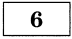 2
1
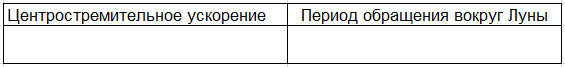 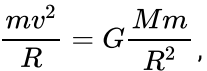 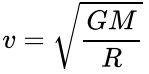 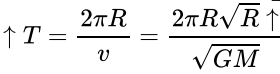 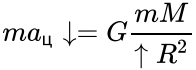 Идеальный газ охлаждают, при этом средняя кинетическая энергия теплового движения его молекул уменьшается в 2 раза. Какова конечная температура газа, если его начальная температура равна 400 К? Ответ дайте в К.
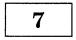 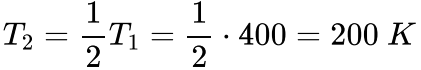 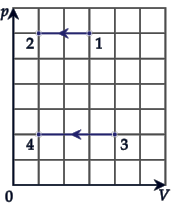 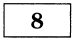 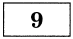 На рисунке представлены графики зависимости температуры t двух тел одинаковой массы от сообщенного им количества теплоты Q. Первоначально тела находились в твердом агрегатном состоянии. Используя данные графиков, выберите из предложенного перечня все верные утверждения.
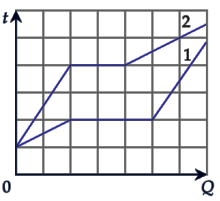 1)Удельная теплота плавления первого тела больше удельной теплоты плавления второго тела.
2)Для второго тела удельная теплоемкость в твердом агрегатном состоянии меньше, чем в жидком.
3)Тела имеют одинаковую удельную теплоемкость в твердом агрегатном состоянии.
4)Удельная теплоёмкость второго тела в твердом агрегатном состоянии в 3 раза больше, чем первого.
5)Температура плавления второго тела в 2 раза выше, чем температура плавления первого тела.
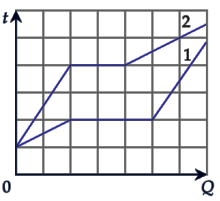 1) Плавление происходит на горизонтальном участке графиков.
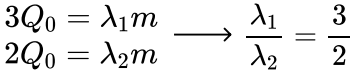 Утверждение верное.
2) Для второго тела в твердом агрегатном состоянии:
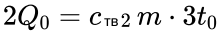 Для второго тела в жидком агрегатном состоянии:
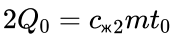 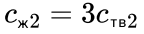 утверждение верное.
3) Утверждение неверное, при подведении одинакового количества теплоты температура тел меняется по-разному.
4) Подведенная к телам теплота одинакова,  
∆t2 три раза больше, чем ∆t1, значит c2 в три раза меньше, чем c1. Утверждение неверное.
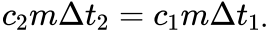 5) tпл2 = 2tпл1, утверждение верное.
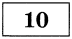 В сосуде неизменного объёма находилась при комнатной температуре смесь двух идеальных газов. Количество вещества первого газа 1 моль, второго - 2 моль. Половину содержимого сосуда выпустили, а затем добавили в него 1 моль первого газа при неизменной температуре. Как изменились в результате этого парциальное давление первого газа и давление смеси газов?
Для каждой величины определите соответствующий характер изменения: 1)увеличилась  2)уменьшилась  3)не изменилась
2
1
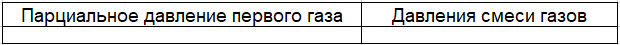 Запишите в таблицу выбранные цифры для каждой физической величины. Цифры в ответе могут повторяться.
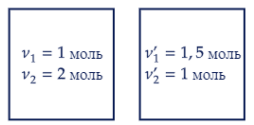 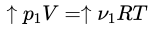 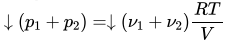 Два небольших положительно заряженных тела шарообразной формы находятся на расстоянии r друг от друга. Заряд первого тела увеличивают в 2 раза. Определите, во сколько раз увеличится модуль силы электрического взаимодействия зарядов, если расстояние между ними уменьшить в 2 раза.
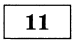 Прямолинейный проводник длиной L, по которому течет ток I, помещен в однородное магнитное поле перпендикулярно линиям индукции В. Во сколько раз увеличится сила Ампера, действующая на проводник, если его длину увеличить в 4 раза, а модуль индукции магнитного поля уменьшить в 2 раза? Сила тока и расположение проводника в магнитном поле остаются неизменными.
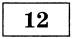 С помощью собирающей тонкой линзы с фокусным расстоянием F получают изображение точечного источника света S. Определите, какая точка соответствует изображению источника света.
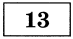 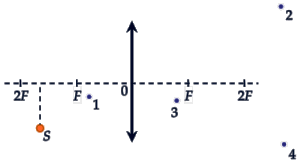 Ответ: 2
Катушка № 1 включена в электрическую цепь, состоящую из источника напряжения и реостата. Катушка № 2 помещена внутрь катушки № 1 и замкнута (см. рисунок).
Из приведенного ниже списка выберите все правильные утверждения, характеризующих процессы в цепи и катушках при перемещении ползунка реостата влево.
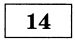 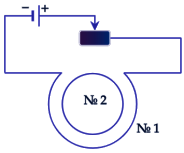 1)Магнитный поток, пронизывающий катушку № 2, увеличивается.
2)Вектор индукции магнитного поля, созданного катушкой № 2, в центре этой катушки направлен от наблюдателя.
3)Вектор индукции магнитного поля, созданного катушкой № 1, всюду увеличивается.
4)В катушке № 2 индукционный ток направлен по часовой стрелке.
При перемещении ползунка реостата влево его сопротивление по формуле       увеличится. 
Сила тока в цепи по формуле       уменьшится. По правилу правой руки внешняя катушка создает магнитное поле, направленное от наблюдателя. При уменьшении силы тока уменьшается магнитный поток. В катушке 2 создается индукционный ток, препятствующий изменению магнитного потока, он направлен по часовой стрелке.
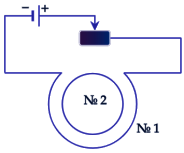 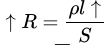 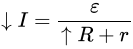 1)Неверно, магнитный поток уменьшается.
2)Верно.
3)Неверно, вектор В уменьшается.
4)Верно.
5)Неверно.
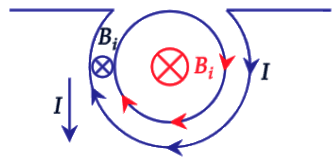 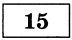 При настройке колебательного контура генератора, задающего частоту радиопередатчика, электроемкость его конденсатора увеличили. Как при этом изменятся период колебаний тока в контуре и длина волны излучения?
Для каждой величины определите соответствующий характер изменения: 
1)Увеличится    2)уменьшится    3)не изменится
Запишите в таблицу выбранные цифры для каждой физической величины. Цифры в ответе могут повторяться.
1
1
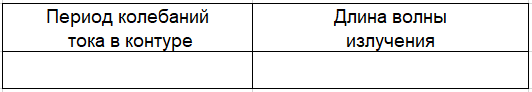 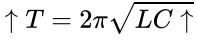 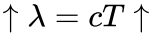 Опираясь на данные фрагмента периодической системы химических элементов Д. И. Менделеева, представленного на рисунке, определите число протонов в ядре наименее распространенного изотопа калия. Нижний индекс около массового числа указывает распространенность изотопа в природе (в процентах).
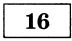 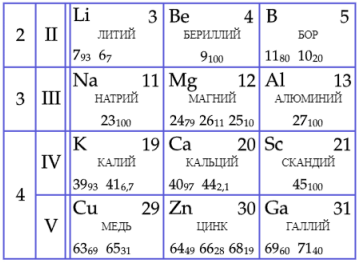 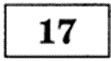 Установите соответствие между видами радиоактивного распада и уравнениями, описывающими этот процесс.
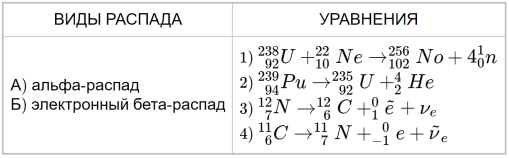 При альфа распаде должно вылетать ядро гелия, это происходит только во втором уравнении.
При электронном бета-распаде должен вылетать электрон с отрицательным зарядом. Это соответствует четвертому уравнению. Ответ: 24
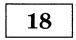 Выберите все верные утверждения о физических явлениях, величинах и процессах. Запишите в ответ их номера.
1)Если подбросить тело вертикально вверх, то, при отсутствии сопротивления воздуха, траекторией тела будет являться парабола.
2)В изохорном процессе отношение давления к температуре неизменно.
3)Напряженность поля точечного заряда обратно пропорционально квадрату расстояния до заряда.
4)Если разность хода волн равна целому числу волн, то в точке наложения этих волн образуется интерференционный минимум.
5)Согласно планетарной модели атома Э. Резерфорда, количество нейтронов в ядре нейтрального атома равно количеству электронов на внешнем уровне.
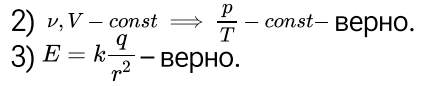 Чему равна сила тока в лампочке (см. рисунок), если погрешность прямого измерения силы тока амперметром на пределе измерения 3 А равна 0,15 А, а на пределе измерения 0,6 А равна 0,03 А? Ответ дайте в А. Значение и погрешность запишите слитно . без пробела.
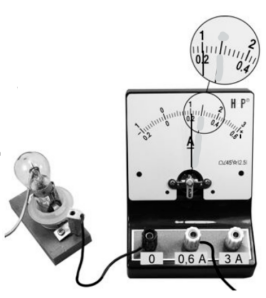 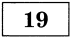 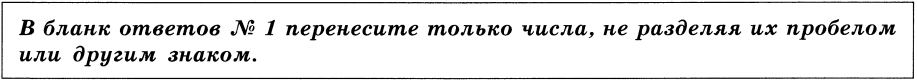 0,20±0,03
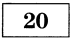 Ученику необходимо на опыте обнаружить зависимость объема газа, находящегося в сосуде под подвижным поршнем, от внешнего давления. У него имеются пять различных сосудов с манометрами. Сосуды наполнены одним и тем же газом при различных значениях температуры и давления (см. таблицу). Какие два сосуда необходимо взять ученику, чтобы провести данное исследование?
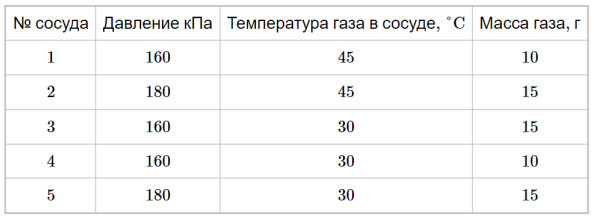 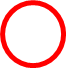 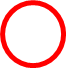 Запишите в таблицу номера выбранных сосудов.
В магнитном поле, образованном постоянным магнитом, статично удерживается рамка, выводы которой подключены к источнику постоянного тока, как показано на рисунке. Опишите движение рамки относительно оси МО после того, как ее перестанут удерживать, при условии, что рамка будет испытывать небольшое сопротивление воздуха. Ответ поясните, указав, какие физические закономерности Вы использовали для объяснения.
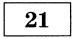 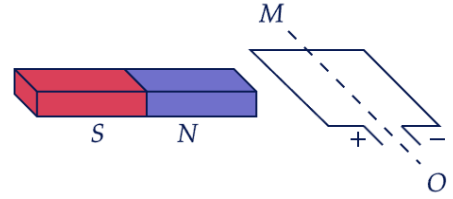 Решение:
1)Ток в рамке течет от плюса к минусу.
2)По правилу правой руки линии магнитной индукции внутри рамки будут направлены вниз.
3)Рамка приобретет магнитные свойства, аналогичные магниту, у которого северный полюс направлен вниз, а южный - вверх (согласно рисунку).
4)Так как разноименные полюса магнита притягиваются, рамка повернется согласно рисунку на 90 градусов.
5)Далее начнутся затухающие колебания около положения равновесия (из-за сопротивления воздуха). Спустя некоторое время рамка остановится.
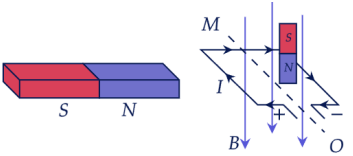 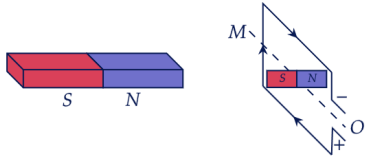 Шар плавает на границе раздела двух несмешивающихся жидкостей - воды и керосина. Найдите плотность шара, при которой 4/5 его объема будет находиться в керосине.
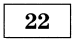 Решение:
Условие плавания тела:
2-кер
ρ - ?
1-вода
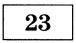 В электрический чайник, мощность которого равна 2,2 кВт, налили воду при температуре 10 °C. Спустя 3 минуты после начала работы чайника из него выкипело 15% воды. Найдите первоначальную массу воды. Теплообменом с окружающей средой пренебречь.
Дано:
P = 2200 Вт 
t1 = 10 °C 
t2 = 100 °C 
ɳ = 0,15
T = 180 c
С = 4200 Дж/кг°C
L = 2,3·106 Дж/кг
Решение:
m - ?
Над одноатомным идеальным газом проводится циклический процесс, показанный на рисунке, где 1-2 - изобарное расширение, 2-3 - изохорное охлаждение, 3-1 - адиабатное сжатие. Отношение работы газа в процессе 1 -2 к работе, совершенной над газом в процессе 3-1, равно 2. Определите КПД тепловой машины. Масса газа в ходе цикла не изменялась.
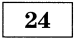 Решение:
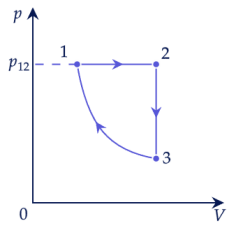 1-2 p=const
ɳ - ?
По первому закону термодинамики:
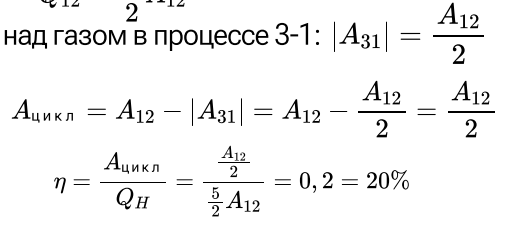 Работа внешних сил над газом в процессе 3-1:
 
Работа газа за цикл:
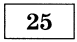 Участок электрической цепи подключен к источнику постоянного напряжения U, как показано на рисунке. Определите отношение мощности Р1, выделяемой на этом участке цепи, к мощности Р2, выделяемой на этом же участке цепи после переключения полярности подаваемого напряжения. Диод считать идеальным, т. е. при прямом подключении его сопротивление равно нулю, а при обратном - бесконечности.
Решение:
Дано:
U
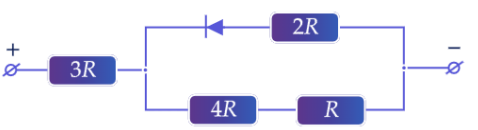 P1/P2 - ?
1. Диод включен в обратном направлении, ток не течет, эквивалентная цепь имеет вид:
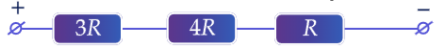 2. Диод включен в прямом направлении, ток не течет, эквивалентная цепь имеет вид:
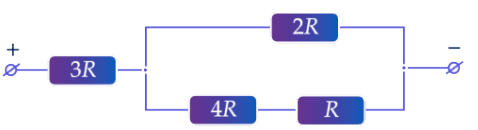 На горизонтальной поверхности стола лежит брусок массой М = 1 кг. К нему с помощью невесомой нерастяжимой нити, перекинутой через гладкий невесомый блок, прикреплен груз массой m = 0,5 кг. К бруску под углом α = 30° относительно поверхности стола приложена сила F = 9 Н. Груз находится на расстоянии L = 0,4 м от края стола. Спустя какое время груз поднимется до поверхности стола? Изначально система покоится, коэффициент трения бруска о поверхность μ = 0,3. Сделайте рисунок с указанием сил, действующих на брусок и груз. Обоснуйте применимость законов, используемых для решения задачи.
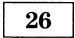 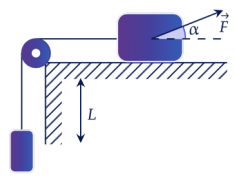 Дано:
m = 0,4 кг 
M = 1 кг 
μ = 0,3 
F = 9 Н
α = 30°
Решение:
Y
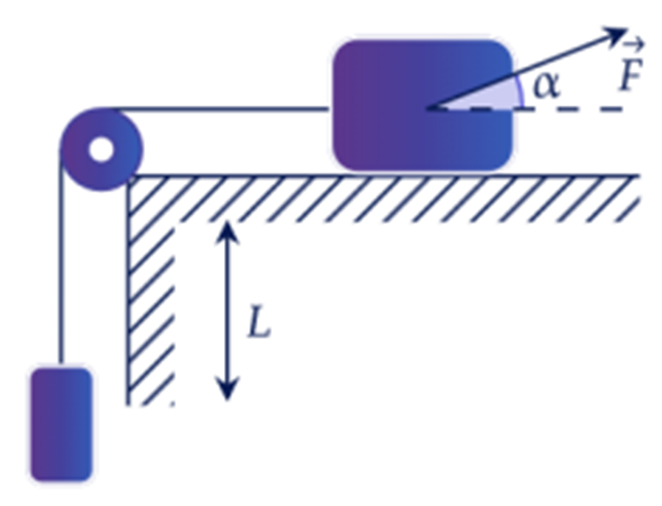 L = 0,4 м
X
t - ?